C  o g n o s c i t i vi s m o
I N D I C E :
Origen…………………………..4

Fundmentos …………………6

Estructura……………………..7

Teorias cognitivas…………8
I N T E G R A N T E S :
Elena García Campos

Elizabeth Villalobos Sánchez

Alejandro Hidalgo Luna

Víctor Manuel Toquero Cobos

Verónica Montserrat Pérez Aguilar
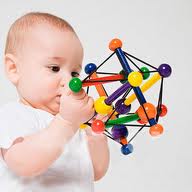 ORIGEN… en Grecia siglo IV. Con Aristóteles como el padre  del mismo .
Además de Sócrates y Platón .
Aristóteles, propone  que existe una similitud  y el contraste de las mentes.
En psicología , el movimiento cognitivo; lo inicia Foder.
El empirismo es una asociación que hace Aristóteles , que expone que las impresiones son mandadas por los sentidos y los principios de semejanza.
La psicología del aprendizaje dentro del cognoscitivismo.
Para esto entre  1920 y  1950  la generación de científicos de Hull y Kenneth.
Domina el pensamiento  conductista, la revolución conductista. Y la crisis del conductismo.
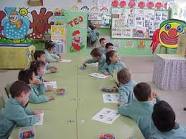 Descubrieron un núcleo teórico  y metodológico.
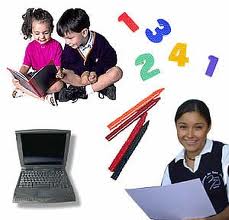 Fundamentos del cognoscitivimismo.
Representaciones mentales
Individuo con aprendizaje de nueva información.
Estudios cognitivos
Su debilidad es, que el aprendiz aprende nuevas cosas pero las podia no hacer de la mejor  forma
La meta es capacitar al aprendiz con nuevas tareas.
3 etapas:

Registro sensorial.

Memoria a corto plazo 

a largo plazo.
Información recibida a través de los sentidos.
Todo por un mismos fin; ser cognitivo.
Estructura del procesamiento del conocimiento.
Retiene informacion  en 7 min
Capacidad infinita de memorización
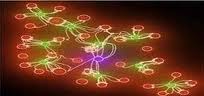 Lo que da : cognición situada. Y su aplicación es en:
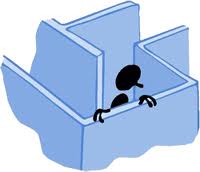 Tareas que requieren un nivel superior de procesamiento; ejemplo, razonamientos analogicos.
Fruto de investigación en inteligencia artificial, neurología e informática
Actitud interpretativa de las interacciones en el mundo externo para tener un significado.
Teorías cognitivas educativas.
El conexionismo                el postmodernismo
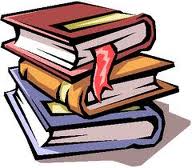 G r a c i a s